Животные
(Дикие животные)
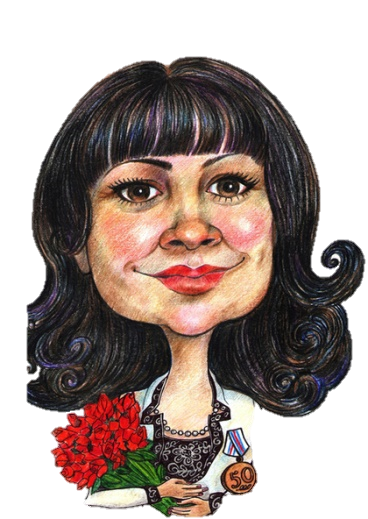 Автор:
Салахутдинова Любовь Евгеньевна,
воспитатель МБДОУ №119
г.Архангельск, 2017г.
Анимация текста
Телескоп 
уменьшает мир,
микроскоп-
увеличивает
Роберт Оппенгеймер
Природа не может 
перечить человеку,
если человек не
перечит ее законам
А.И.Герцен
Части изменяются, целое же неизменно
Анаксимандр
Звук и видео
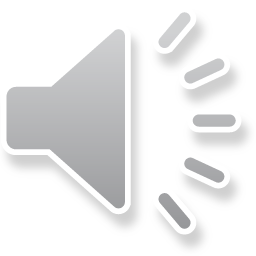